Secretaria de Estado de Planejamento, Orçamento e Gestão - SEPLAG
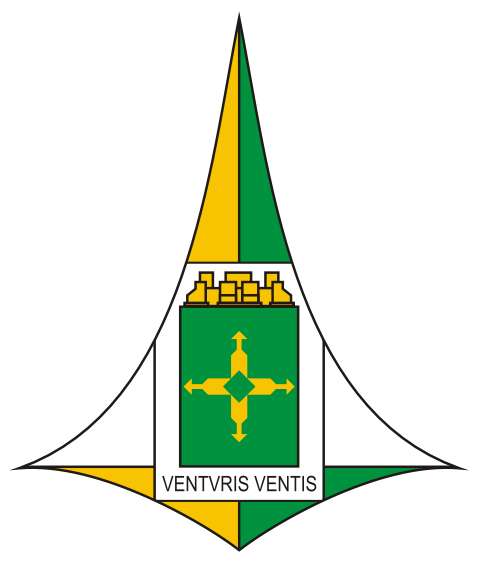 Projeto de Lei de Diretrizes Orçamentárias - 2019
Ciclo Orçamentário
Planejamento Orçamentário
PPA
LOA
LDO
PPA – Plano Plurianual: Trata das ações que o Distrito Federal irá realizar durante o período de 4 anos. É a peça macro do planejamento público; (SUPLAN/SEPLAG)
LDO – Lei de Diretrizes Orçamentárias: Elaborada anualmente. Estabelece os parâmetros para o orçamento a ser elaborado e executado; Integra PPA e LOA. (COGER/SUOP/SEPLAG)
LOA – Lei Orçamentária Anual: Elaborada anualmente. Define a programação orçamentária para o exercício, respeitando as ações estabelecidas no PPA e os parâmetros definidos na LDO. (COGER/SUOP/SEPLAG)
* Poderes Executivo e Legislativo somente.
* Todos esses instrumentos possuem audiência pública específica.
Ciclo Orçamentário
PPA
Controle
LDO
Avaliação
LOA
Acompanhamento
Execução Orçamentária
Controle e Acompanhamento Social
Site SEPLAG
Siga Brasília
Participação Popular
Audiência Pública
Portal da Transparência
Abrangência da LDO
Secretaria de Estado de Planejamento, Orçamento e Gestão - SEPLAG
LEI DE DIRETRIZES ORÇAMENTÁRIAS - LDO
Estrutura do Texto do PLDO – 2019 (Capítulos)
Texto Disponibilizado em 18/04/2018.
DAS DISPOSIÇÕES INICIAIS (Artigo 1º); 
 DA ESTRUTURA E ORGANIZAÇÃO DO ORÇAMENTO (Artigos 2º ao 4º);
 DAS METAS E PRIORIDADES E DAS METAS FISCAIS (Artigos 5º e 6º);
 DAS DIRETRIZES PARA ELABORAÇÃO DO ORÇAMENTO (Artigos 7º ao 39);
 DAS DISPOSIÇÕES RELATIVAS A DESPESAS COM PESSOAL ENCARGOS SOCIAIS E BENEFÍCIOS AOS SERVIDORES, EMPREGADOS E SEUS DEPENDENTES (Artigos 40 ao 49);
Estrutura do Texto do PLDO – 2019 (Capítulos)
Texto Disponibilizado em 18/04/2018.
DAS DIRETRIZES PARA EXECUÇÃO E ALTERAÇÕES DO ORÇAMENTO (Artigos 50 ao 63);
DA POLÍTICA DE APLICAÇÃO DO AGENTE FINANCEIRO OFICIAL DE FOMENTO (Artigos 64 e 65);
DAS DISPOSIÇÕES SOBRE ALTERAÇÕES NA LEGISLAÇÃO TRIBUTÁRIA (Artigos 66 ao 71);
DAS DISPOSIÇÕES SOBRE A POLÍTICA TARIFÁRIA (Artigo 72);
DA TRANSPARÊNCIA E DA PARTICIPAÇÃO POPULAR (Artigos 73 ao 79);
DAS DISPOSIÇÕES FINAIS (Artigos 80 ao 92).
Lista de Anexos e Quadros do PLDO – 2019
Anexo I - Metas e Prioridades;
Anexo II - Metas Fiscais Anuais;
Anexo III - Avaliação do Cumprimento das Metas Relativas ao Exercício Anterior;
Anexo IV - Despesas de Pessoal Autorizadas a Sofrerem Acréscimos;
Anexo V - Metas Fiscais Atuais Comparadas com as Fixadas nos Três Exercícios Anteriores ;
Anexo VI - Margem de Expansão das Despesas Obrigatórias de Caráter Continuado;
Anexo VII - Evolução do Patrimônio Líquido;
Anexo VIII - Demonstrativo da Origem e Aplicação de Recursos de Alienação de Ativos;
Anexo IX - Avaliação da Situação Financeira e Atuarial;
Anexo X - Receitas e Despesas Previdenciárias do Regime Próprio de Previdência dos Servidores;
Anexo XI - Projeção da Renúncia de Receita de Origem Tributária,  Creditícia e Financeira;
Anexo XII - Riscos Fiscais;
Anexo XIII - Subfunções Relacionadas a Emendas Parlamentares Individuais Obrigatórias;
Quadro A – Relação de Projetos em Andamento;
Quadro B – Relatório de Conservação do Patrimônio Público.
Metas e Prioridades
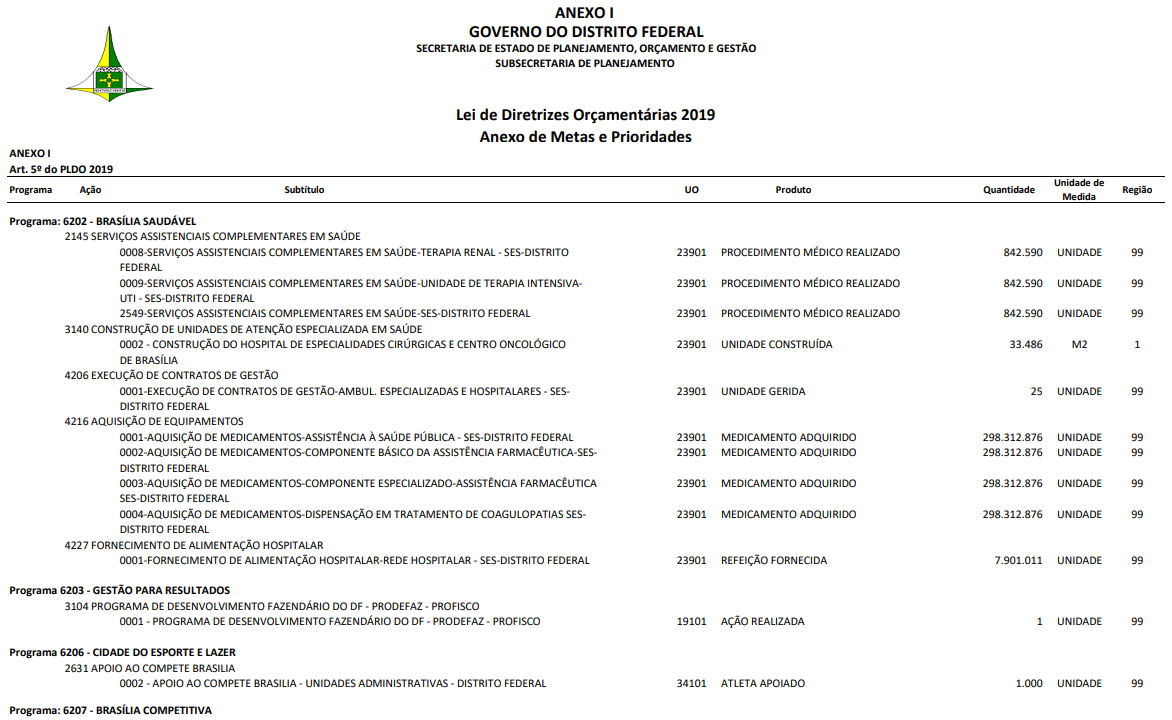 Metas Fiscais Anuais
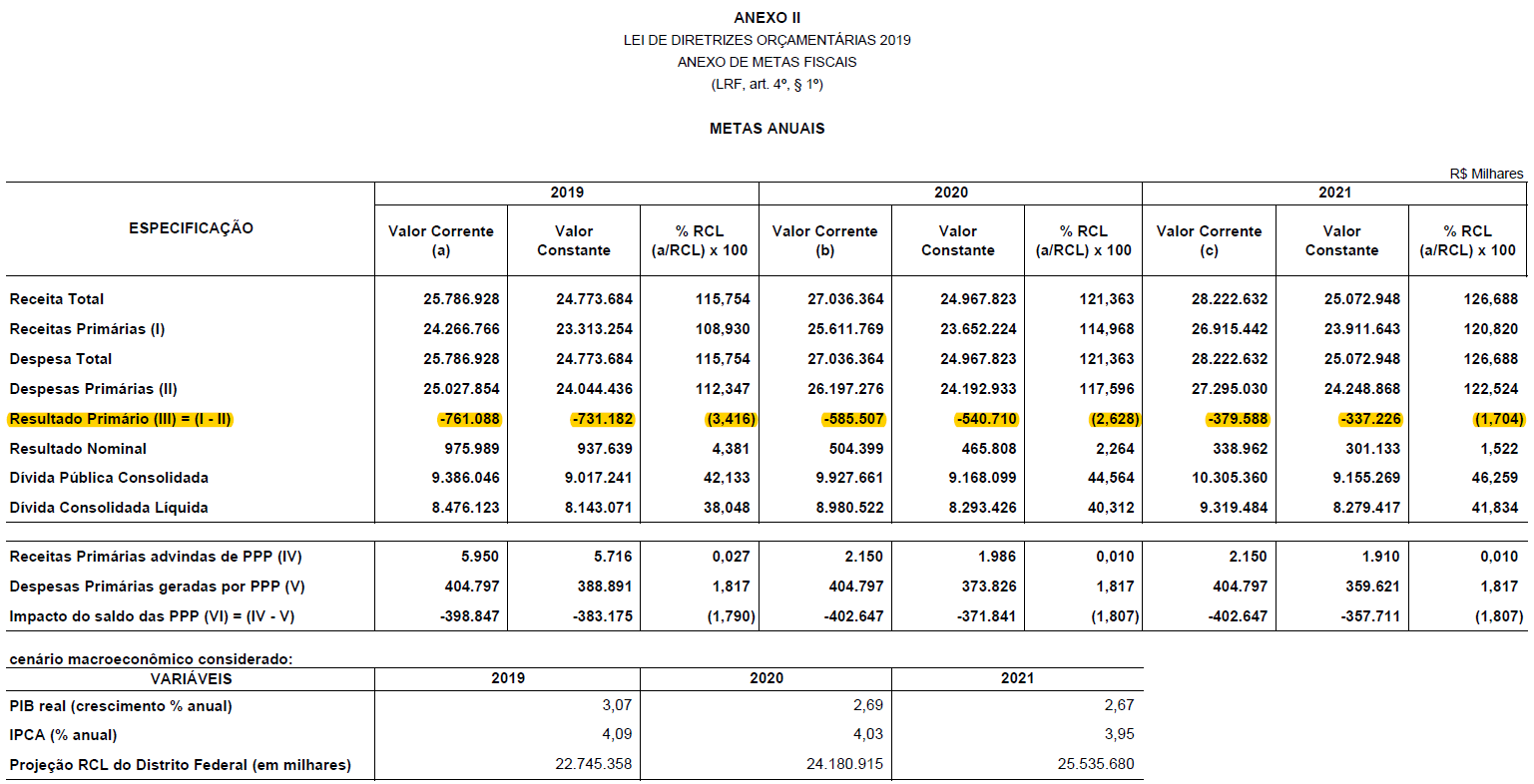 Margem de Expansão das Despesas Obrigatórias de Caráter Continuado
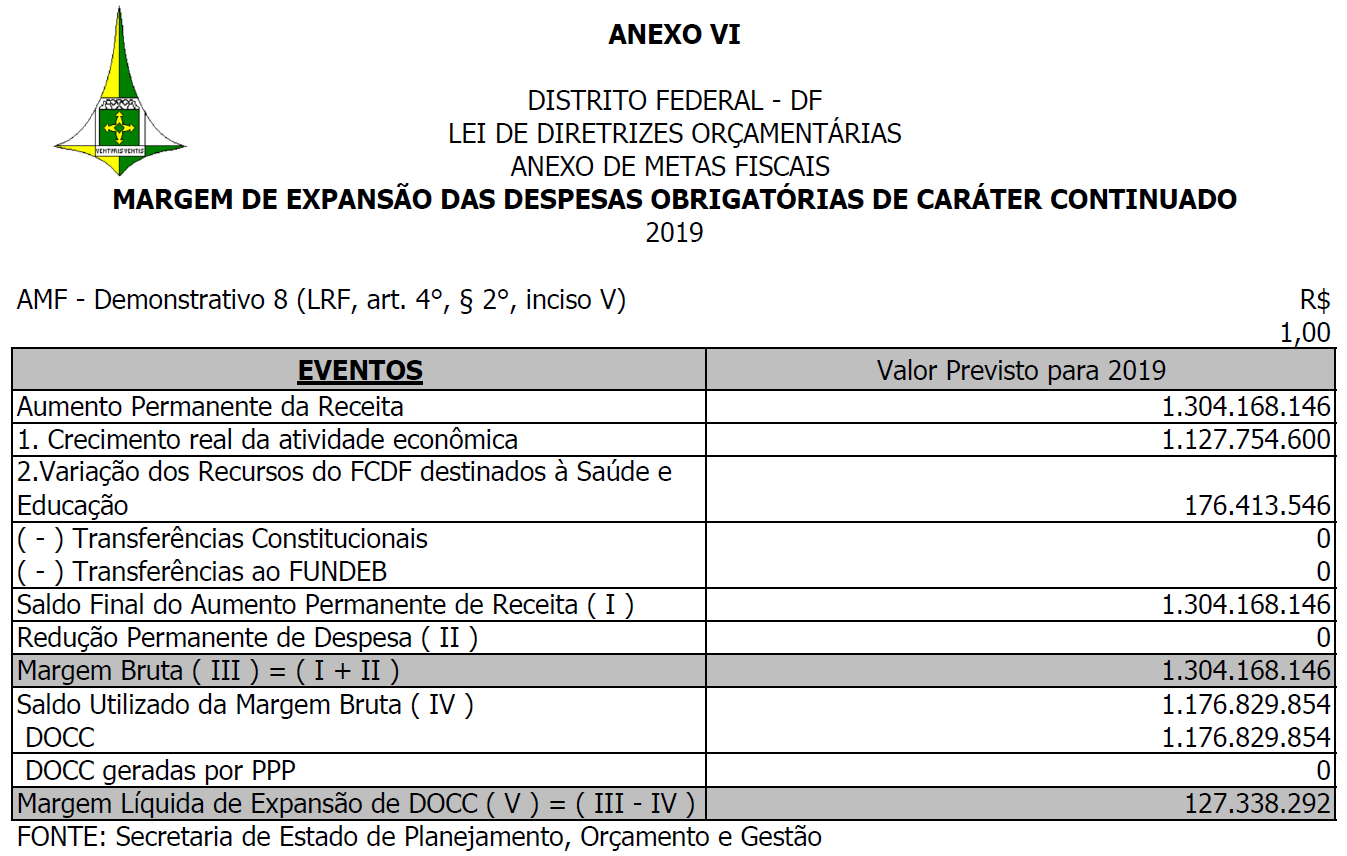 Comportamento da Receita e da Despesa do Distrito Federal ao longo dos exercícios
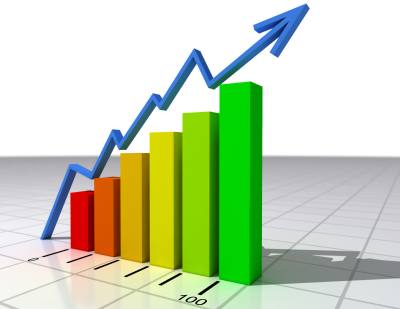 Comportamento da RCL
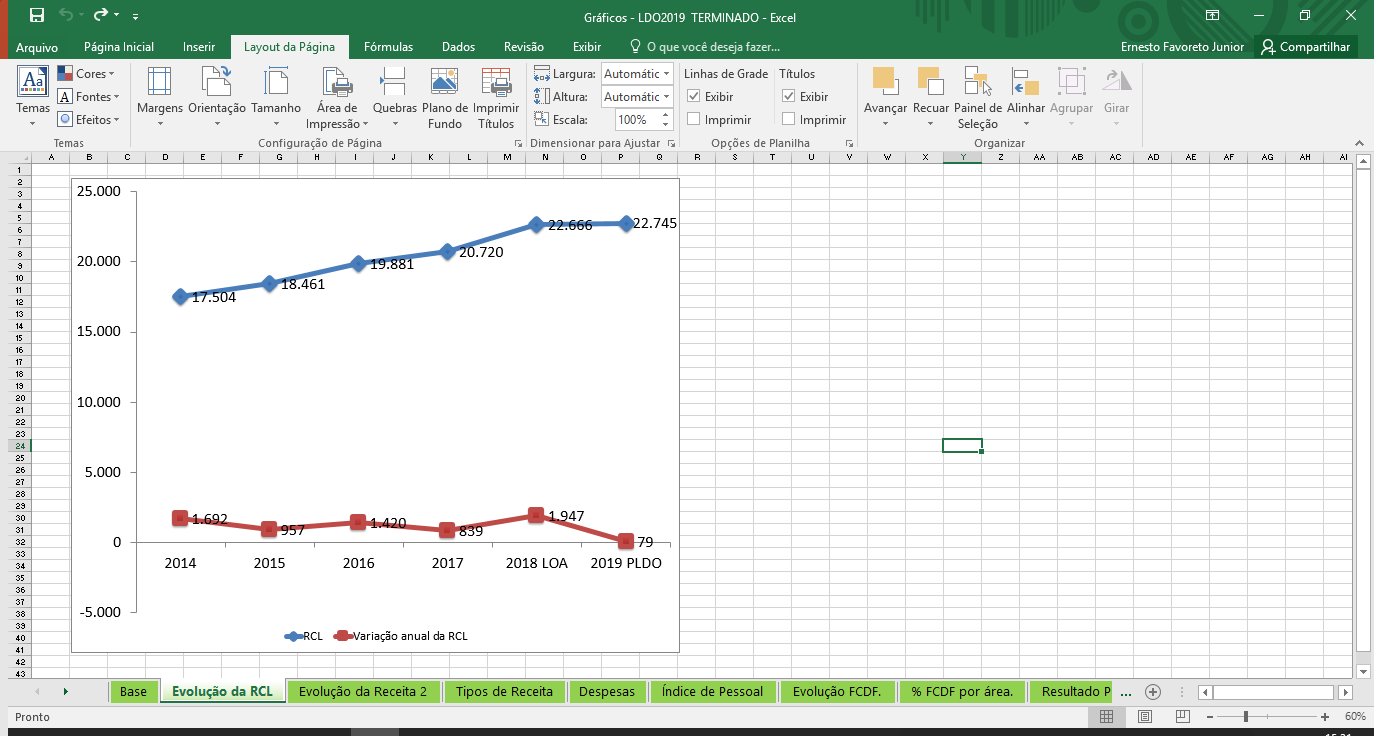 13
Comportamento da Receita
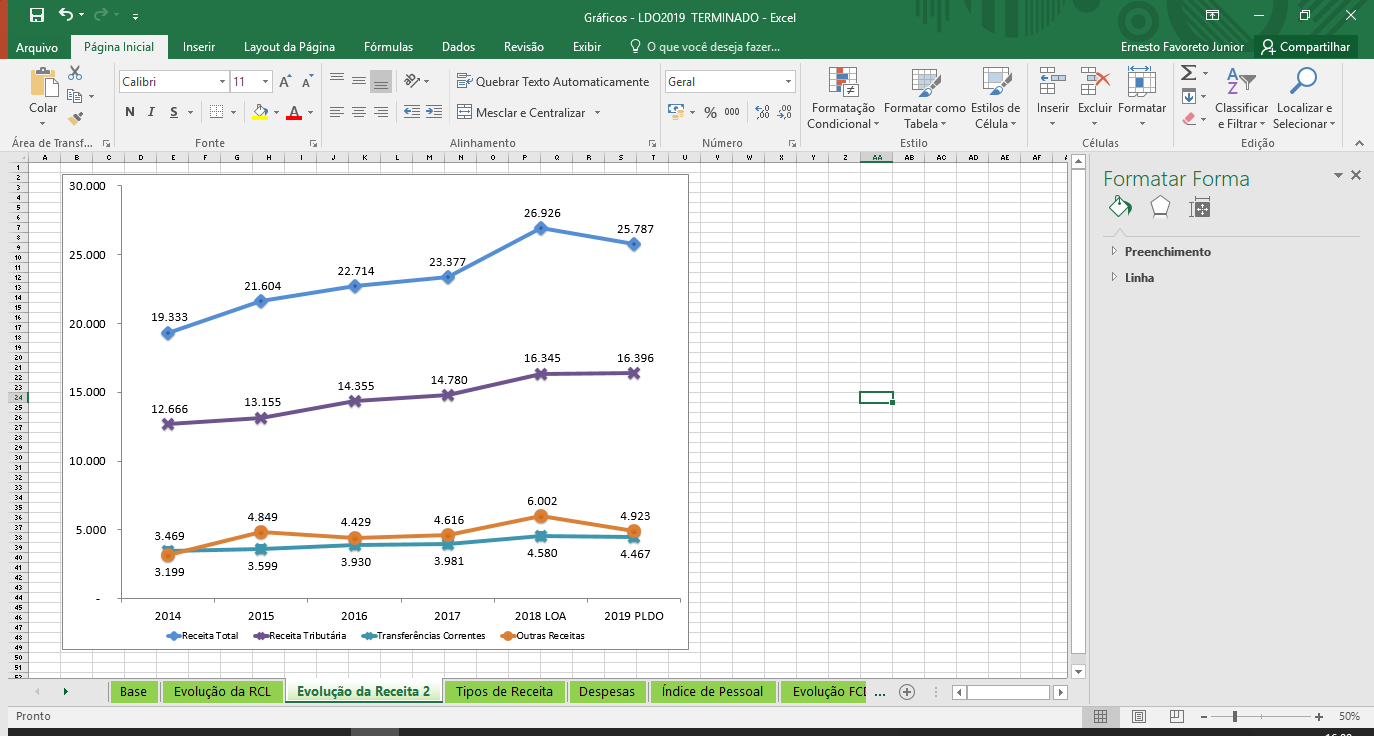 14
Composição da Receita PLDO 2019
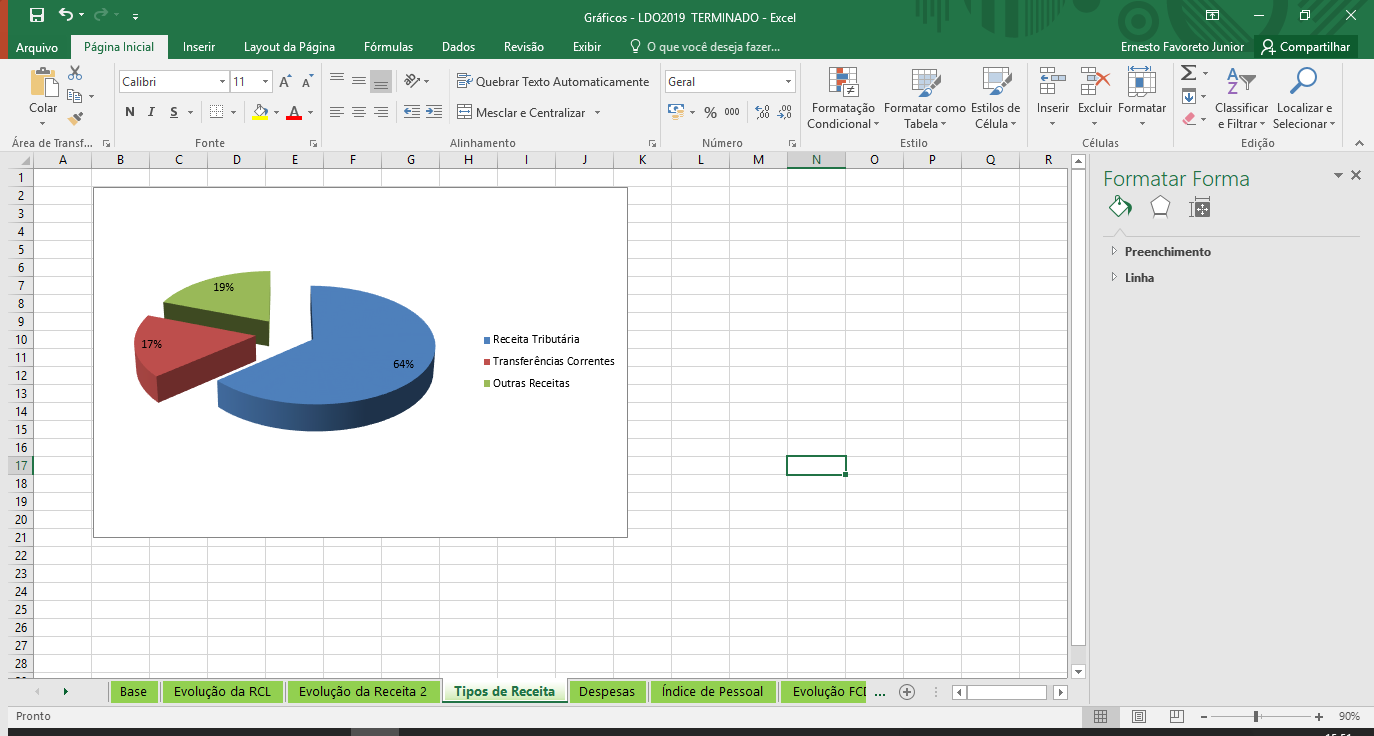 15
Comportamento da Despesa
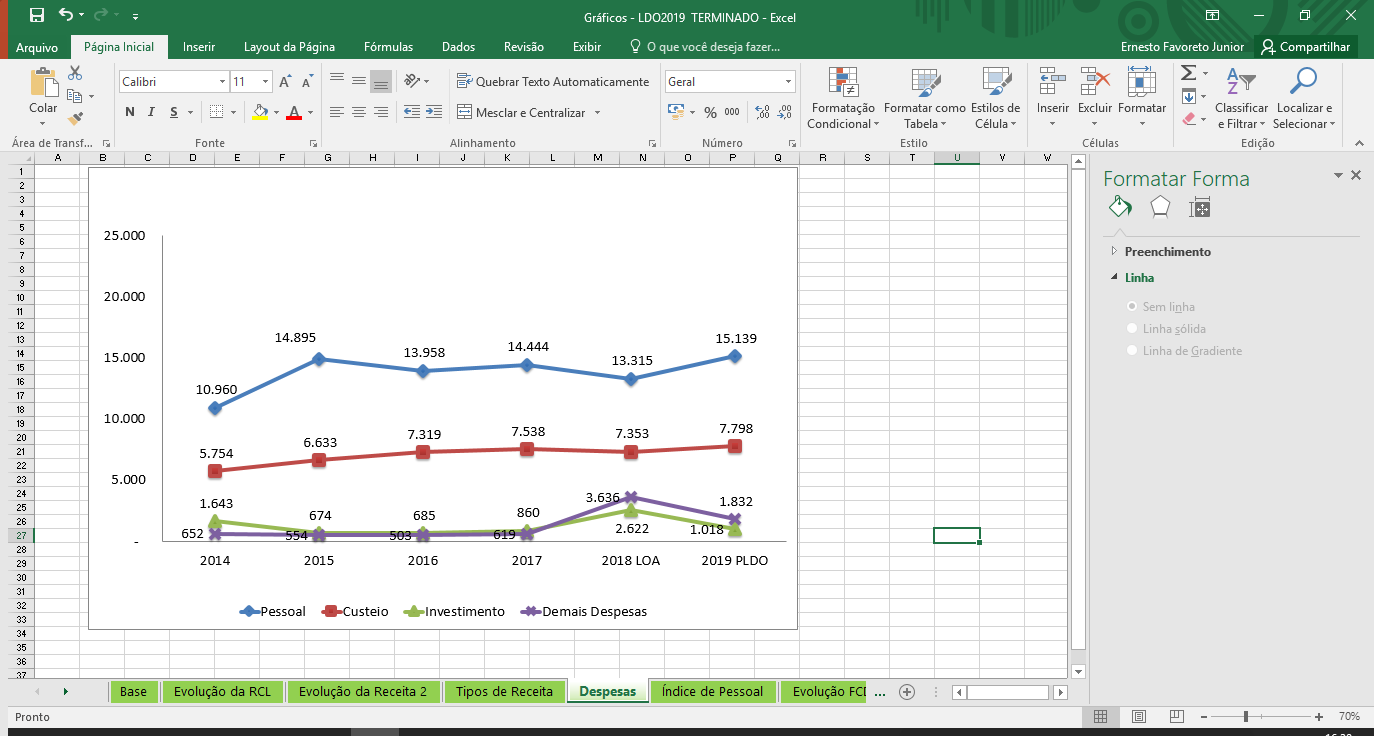 16
Índice de Gastos com Pessoal do Executivo
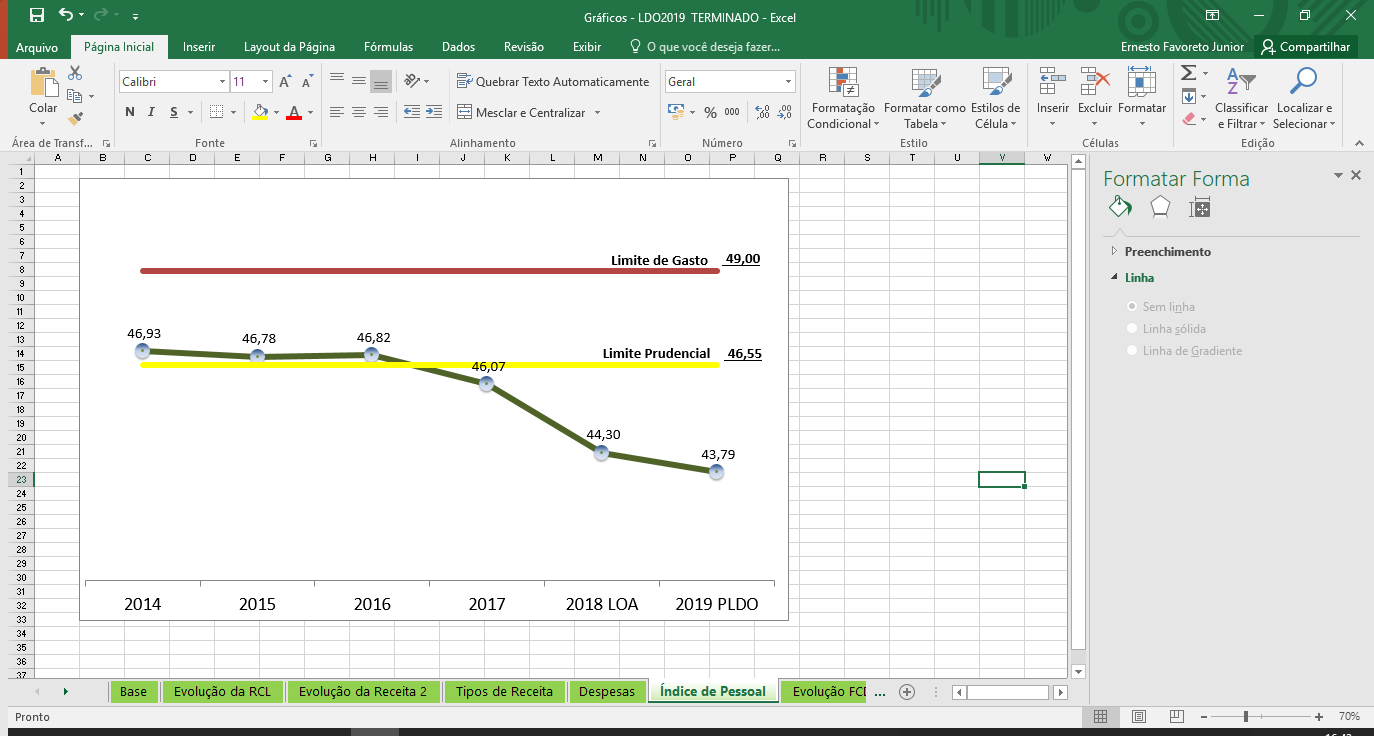 17
Comportamento do FCDF
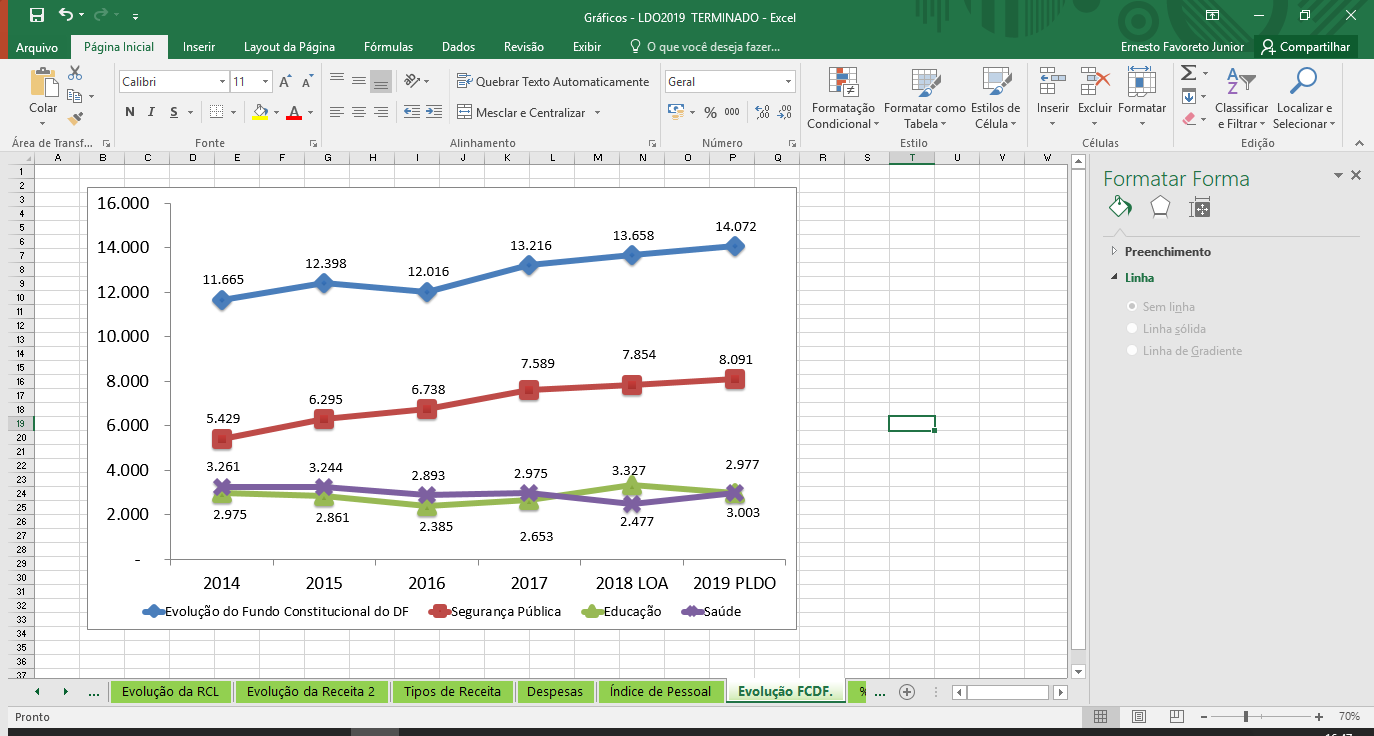 18
Composição do FDCF
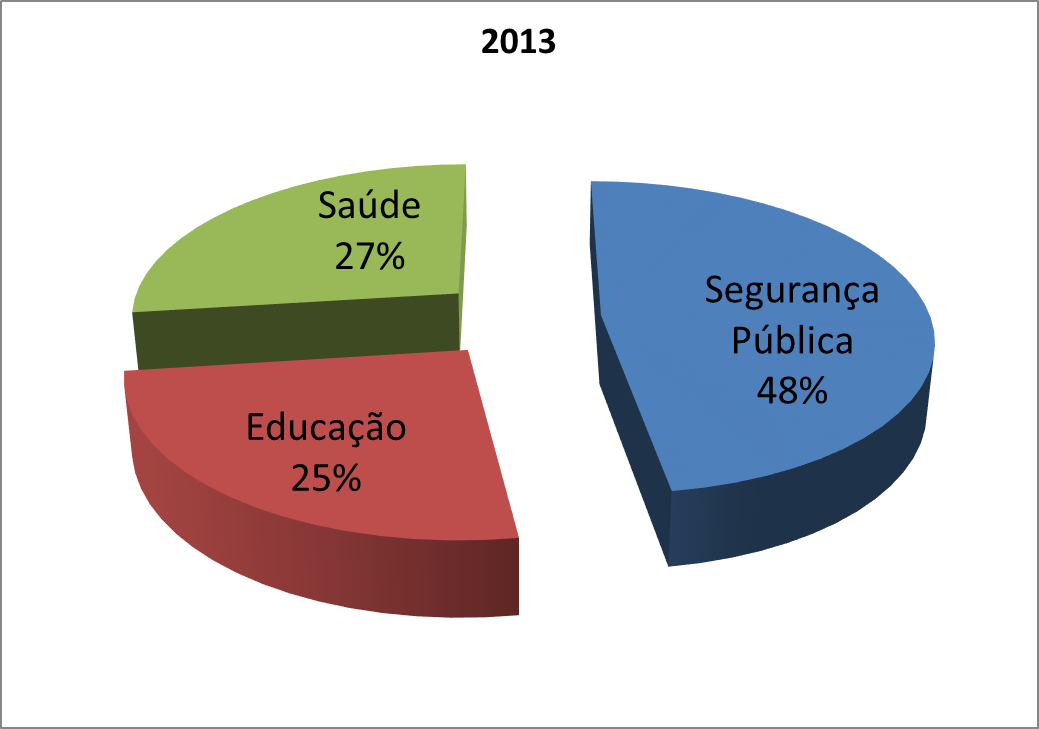 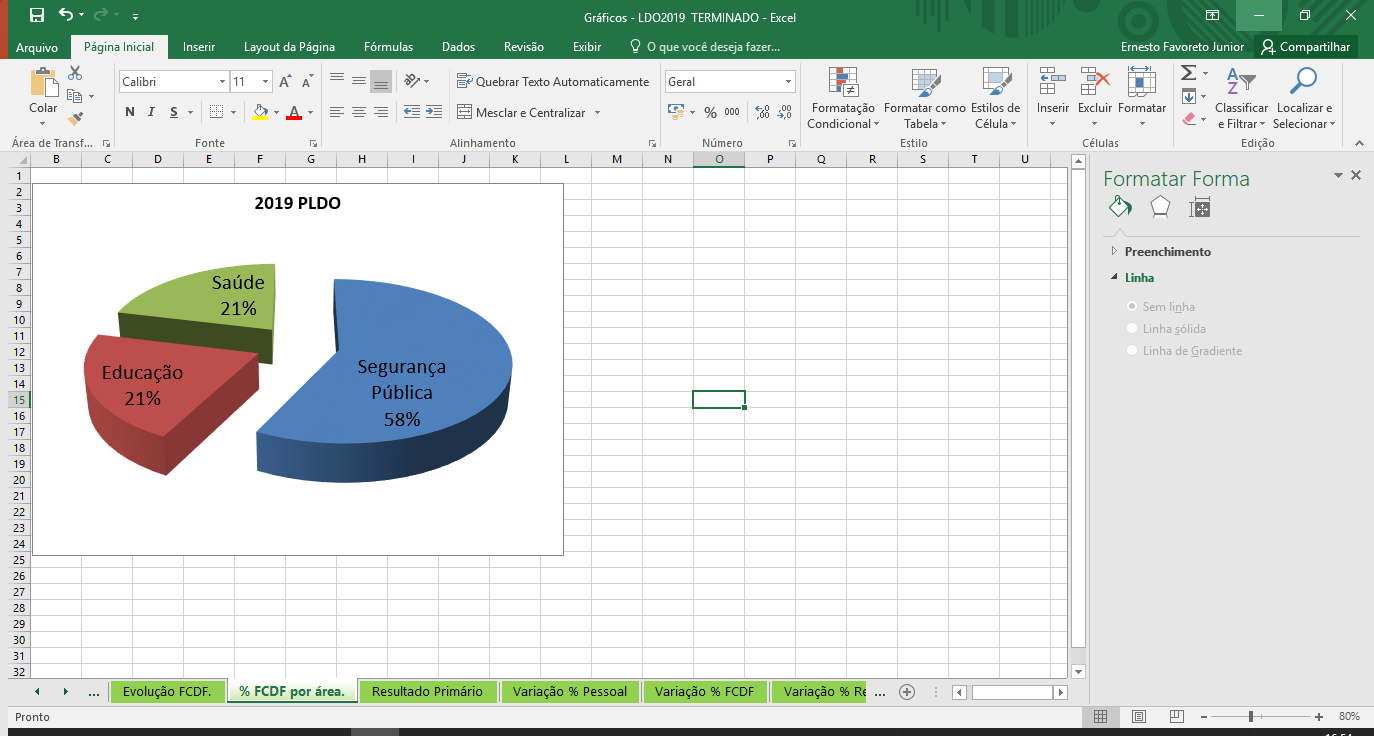 Comportamento do Resultado Primário
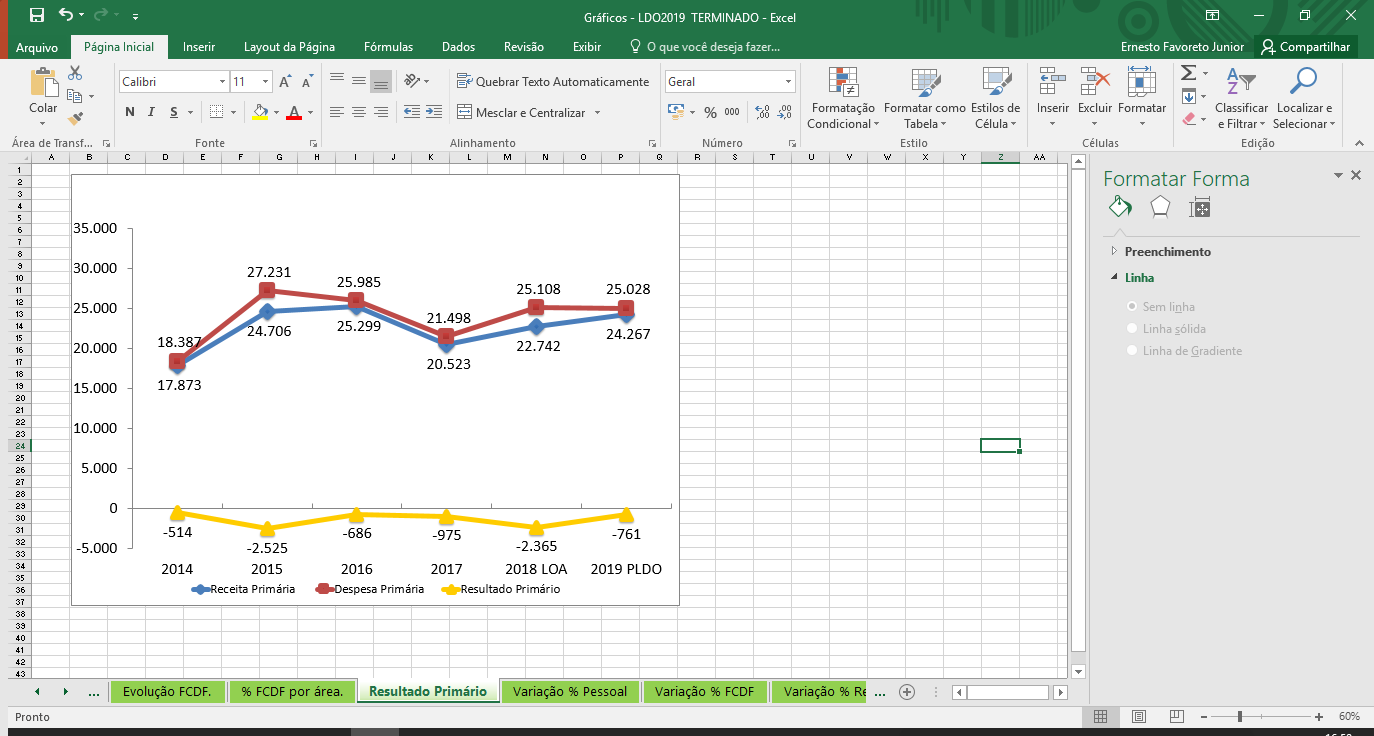 20
Evolução da RCL
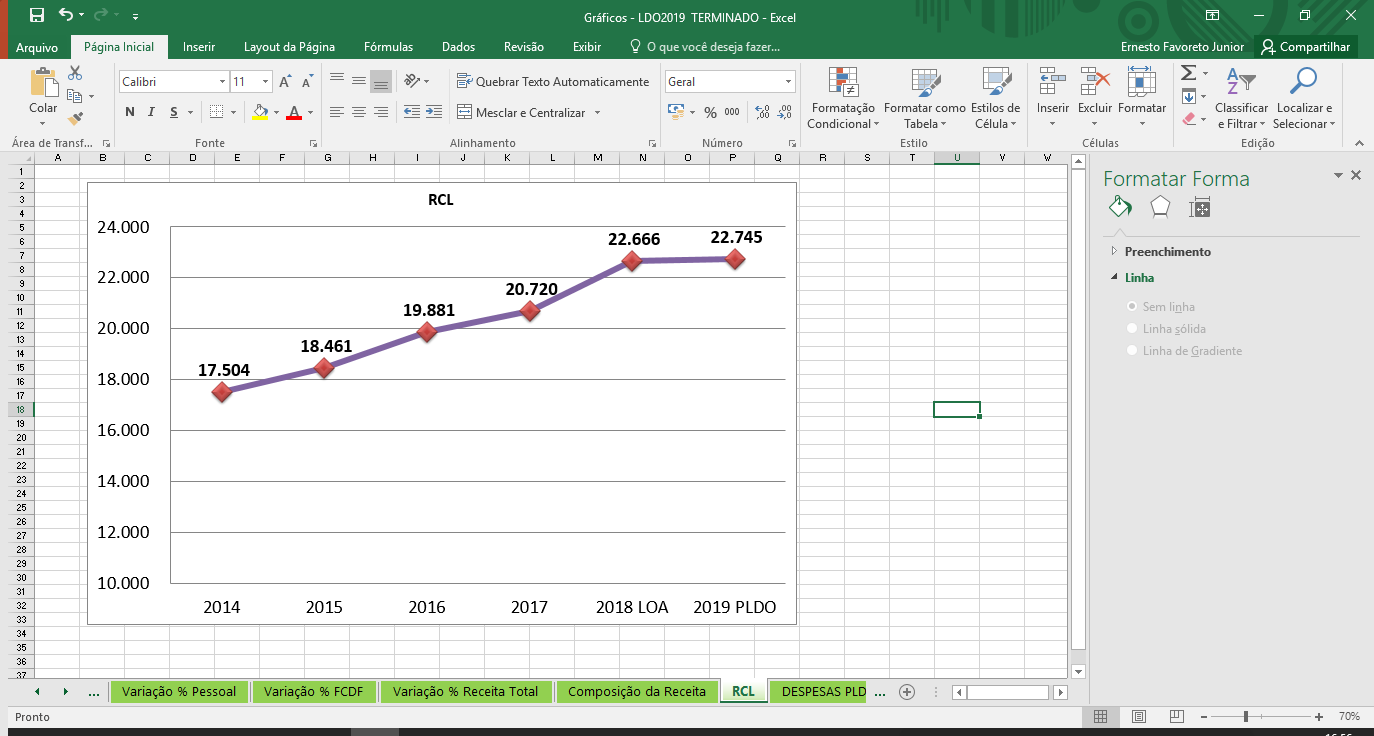 21
Despesas PLDO 2019
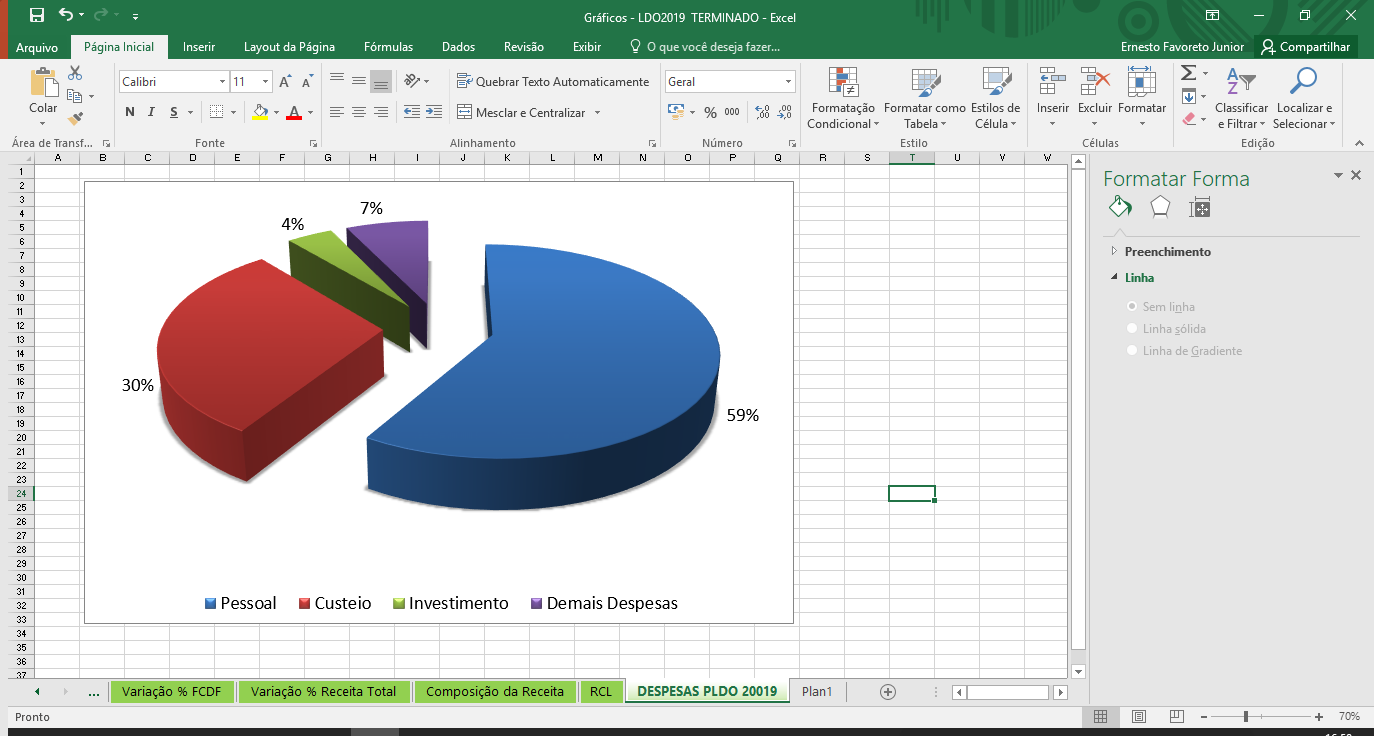 22
Secretaria de Estado de Planejamento, Orçamento e Gestão - SEPLAG
AGRADECEMOS A PRESENÇA DE TODOS
 


SUBSECRETARIA DE ORÇAMENTO PÚBLICO


Anexo do Palácio do Buriti, 10º Andar
Contatos: 3414.6257/3414.6254/3414.6221
orcamento@seplag.df.gov.br
FIM